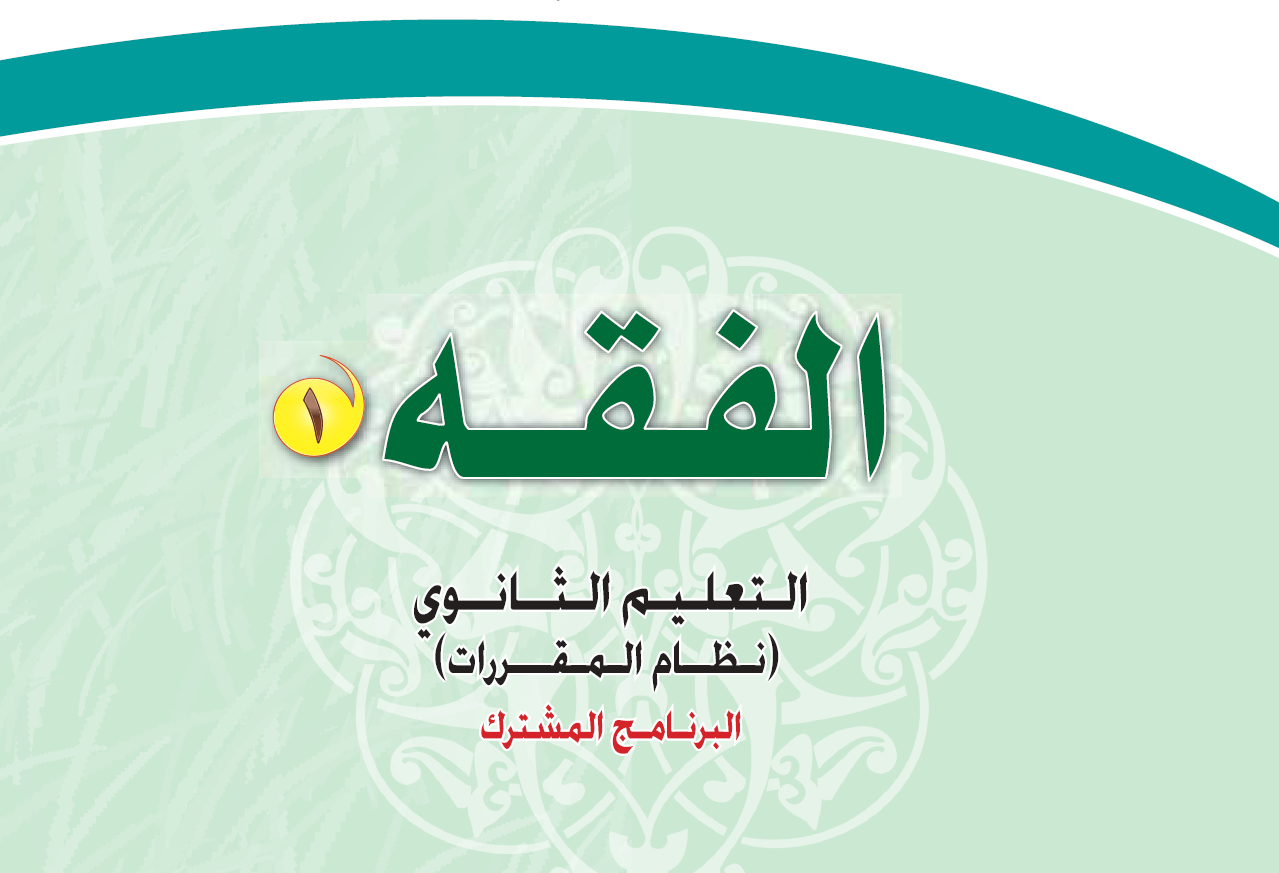 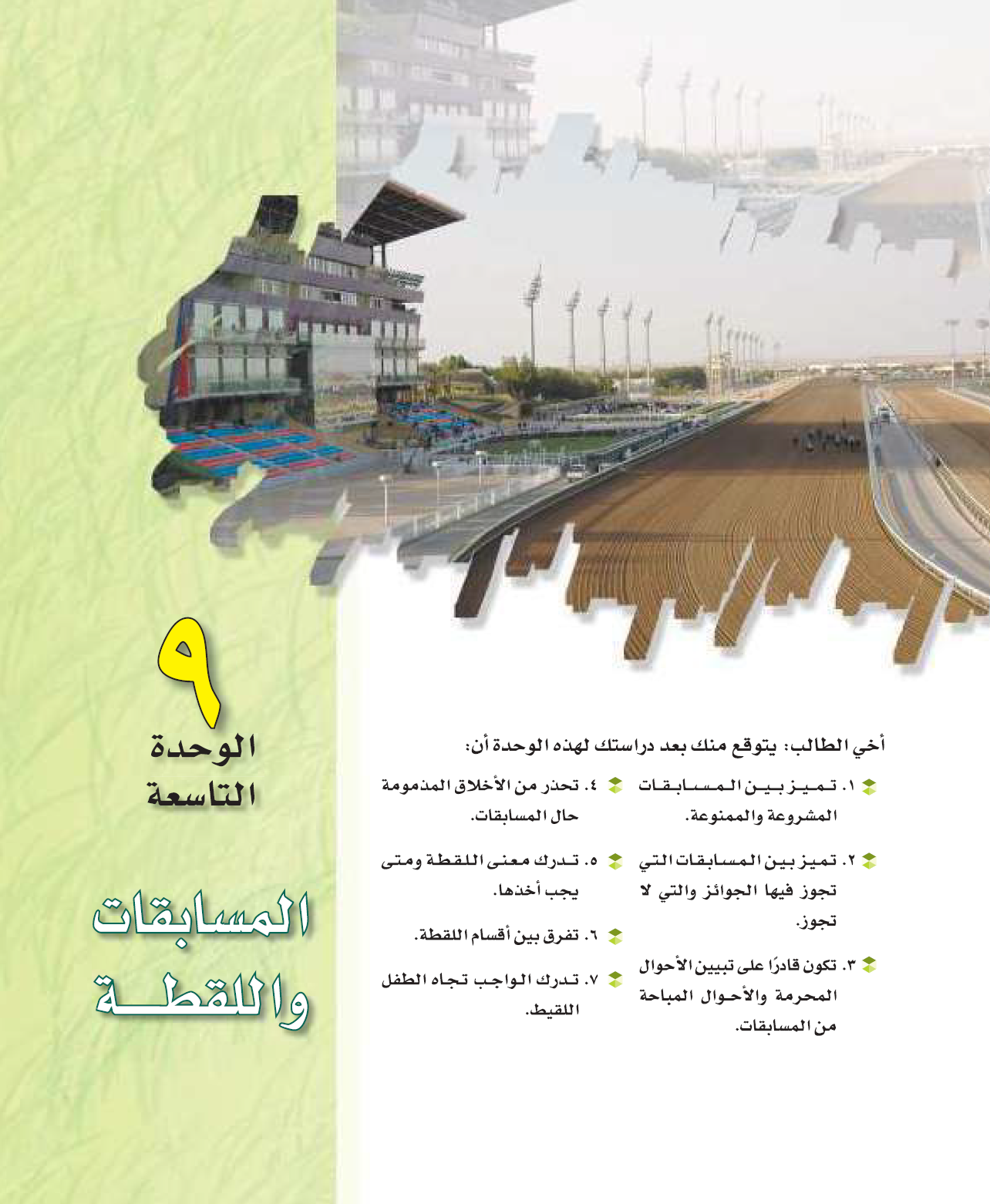 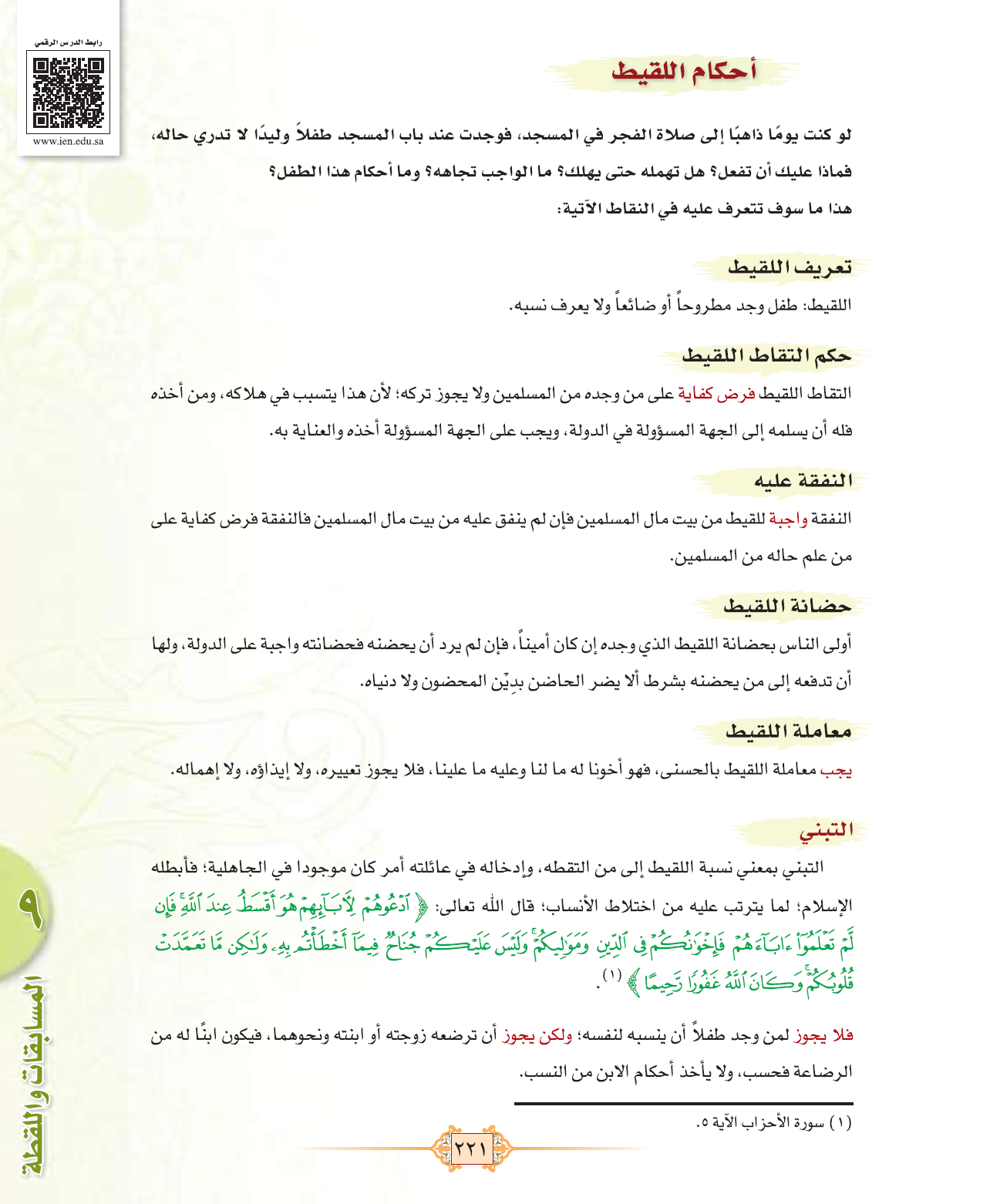 س: ما المراد باللقيط ؟
س: ما حكم التقاط اللقيط ؟
س: ما حكم النفقة على اللقيط ؟
س: على من تكون حضانة اللقيط ؟
س: ما حكم تبني اللقيط ؟
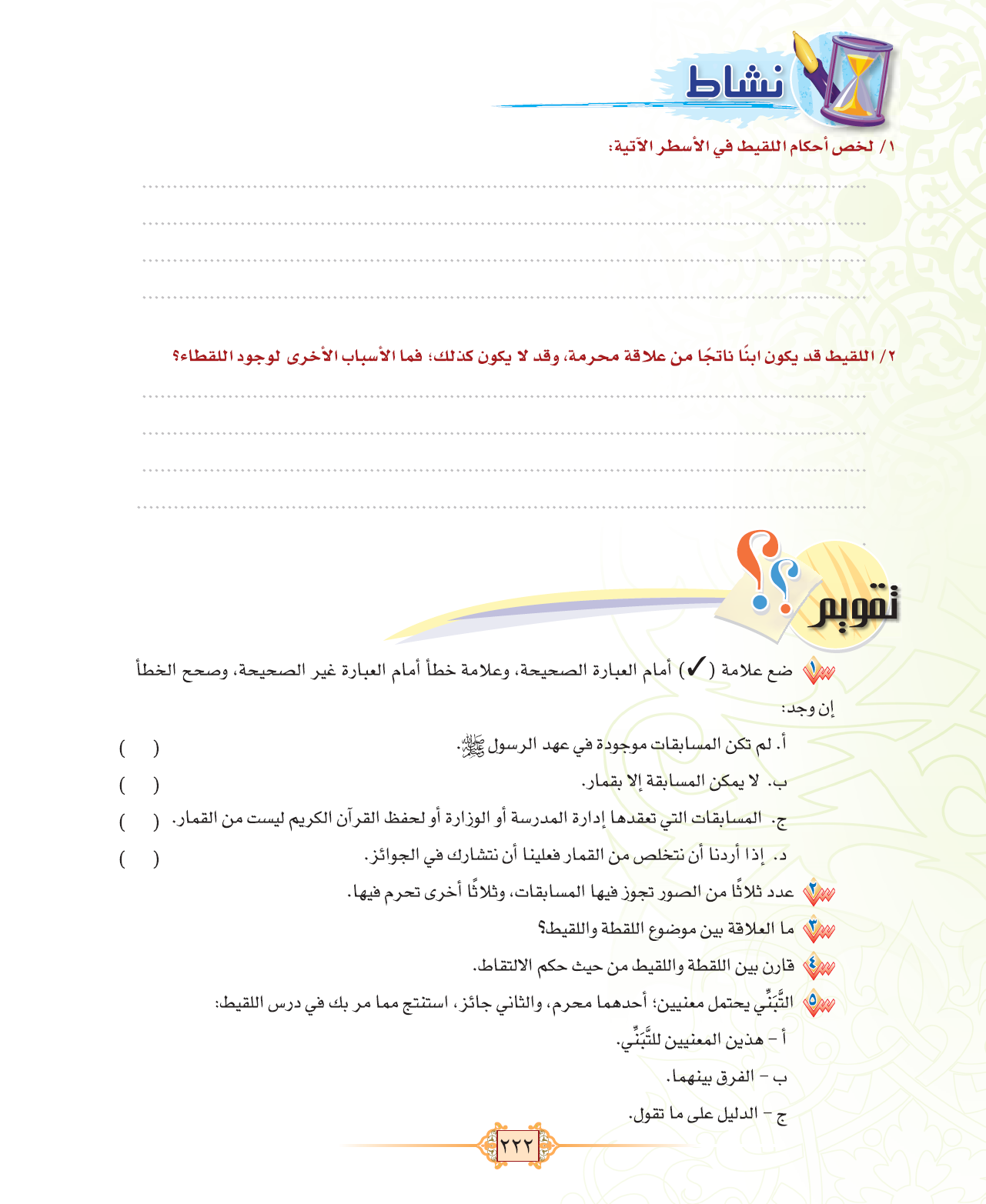 2) النفقة واجبة على اللقيط من بيت المال
1) التقاط اللقيط فرض كفاية
4) يجب معاملة اللقيط بالحسنى
3) حضانة اللقيط على من وجده
ضياع الأسرة
الفقر
ناتجا عن علاقة محرمة
x
x

x
ص213